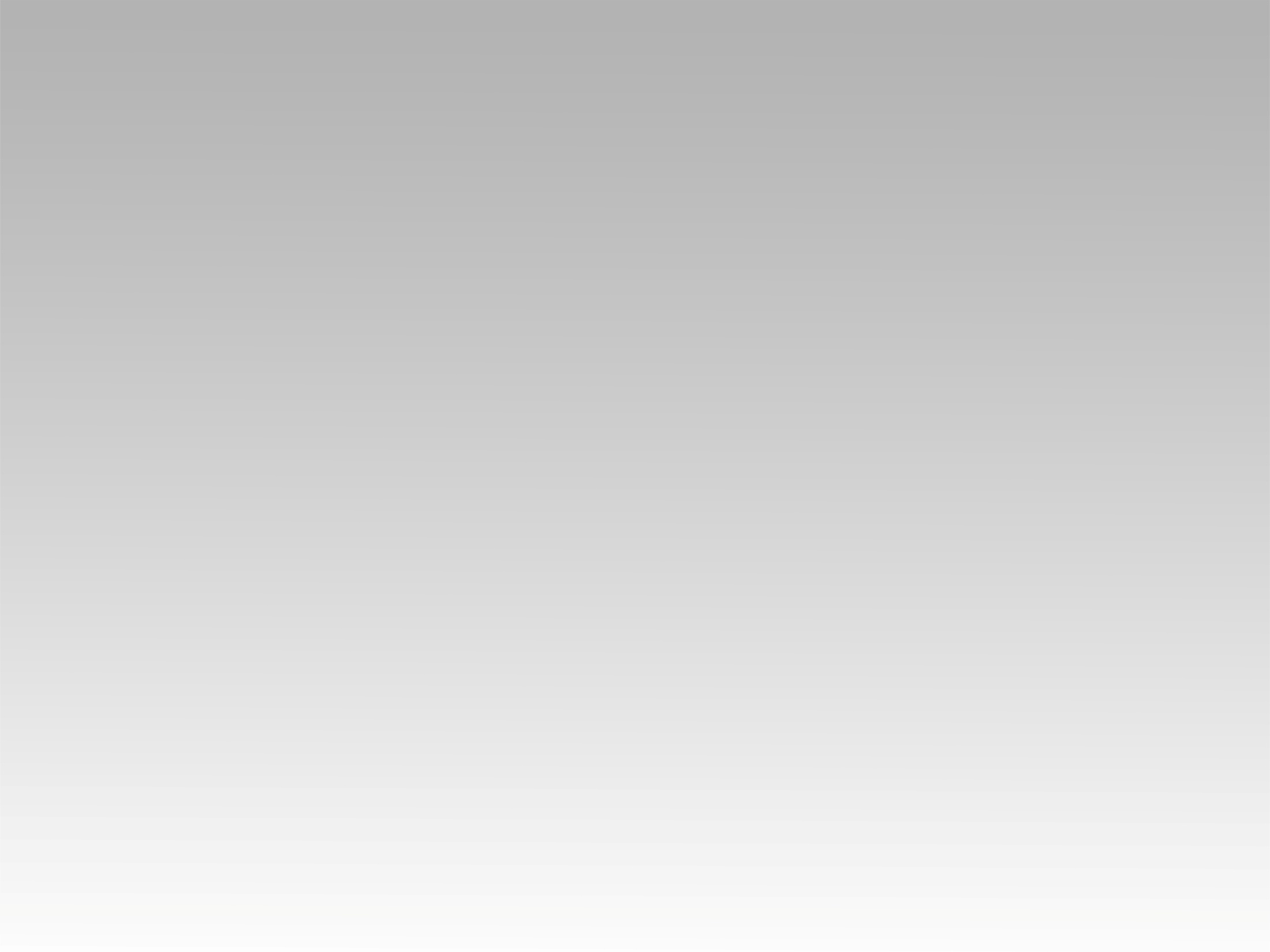 تـرنيـمـة
أحفظني يا الله
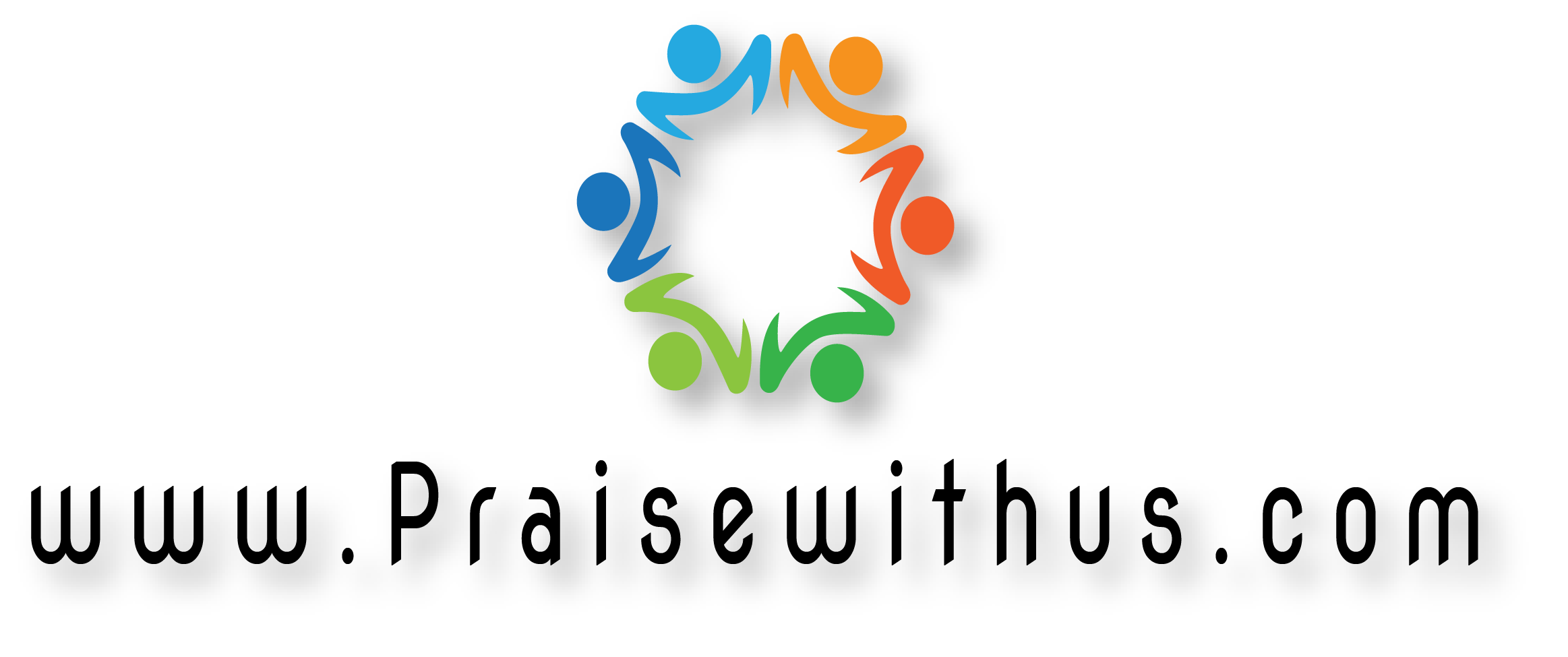 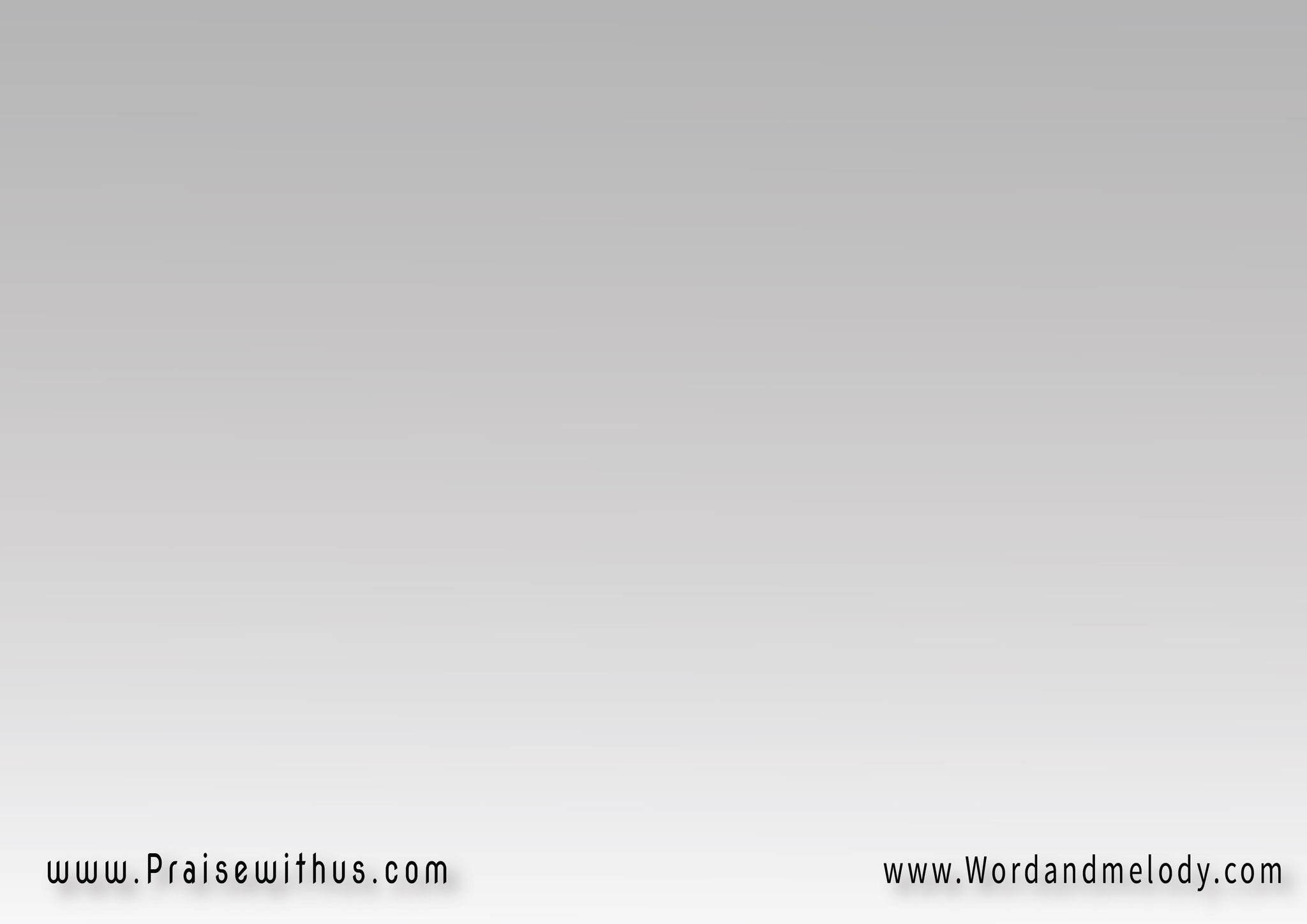 أحفظني يا اللهلأني عليكَ توكلتُ
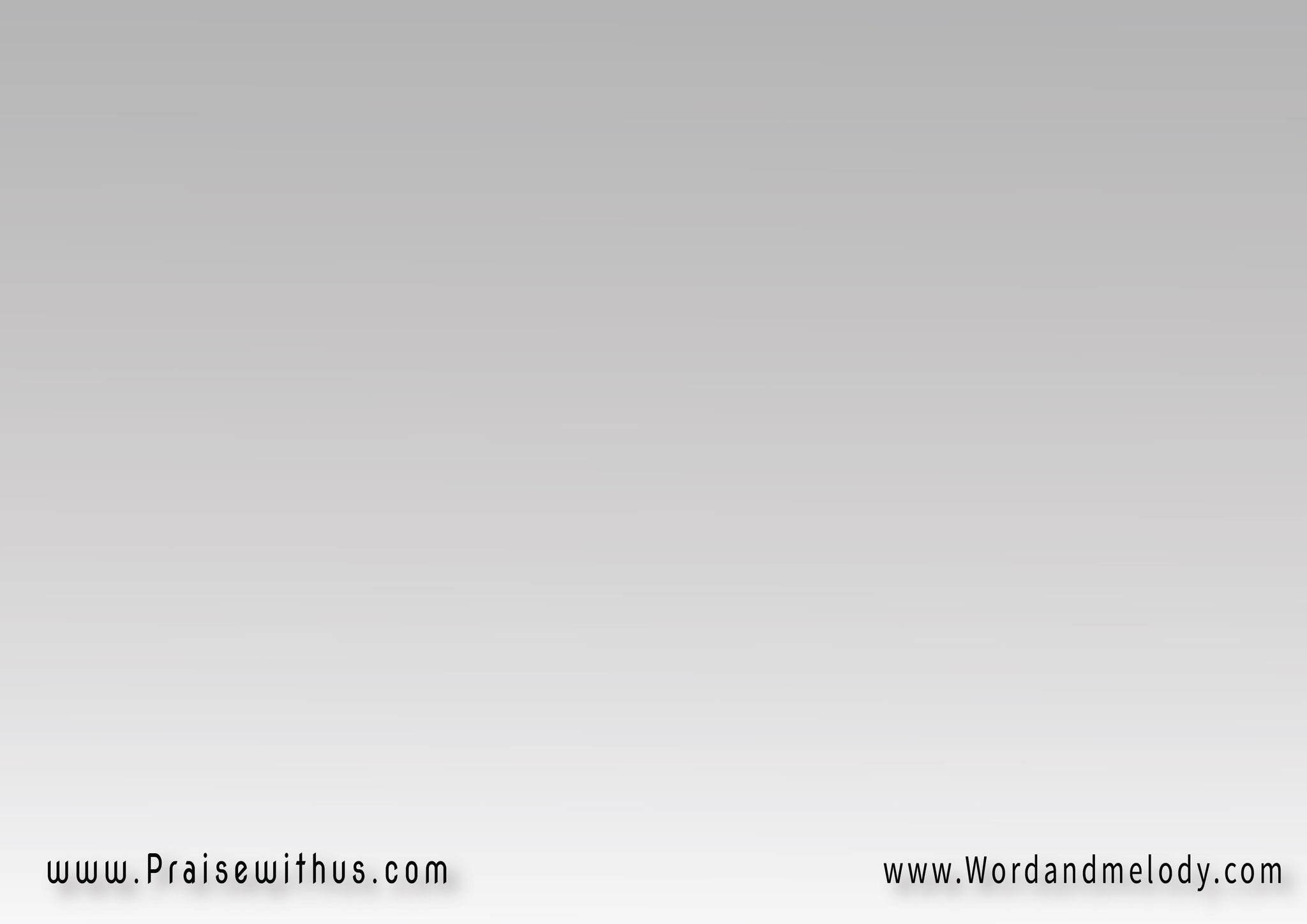 قلت للربِ: أنتَ سيديخيري وليسَ غيركَ
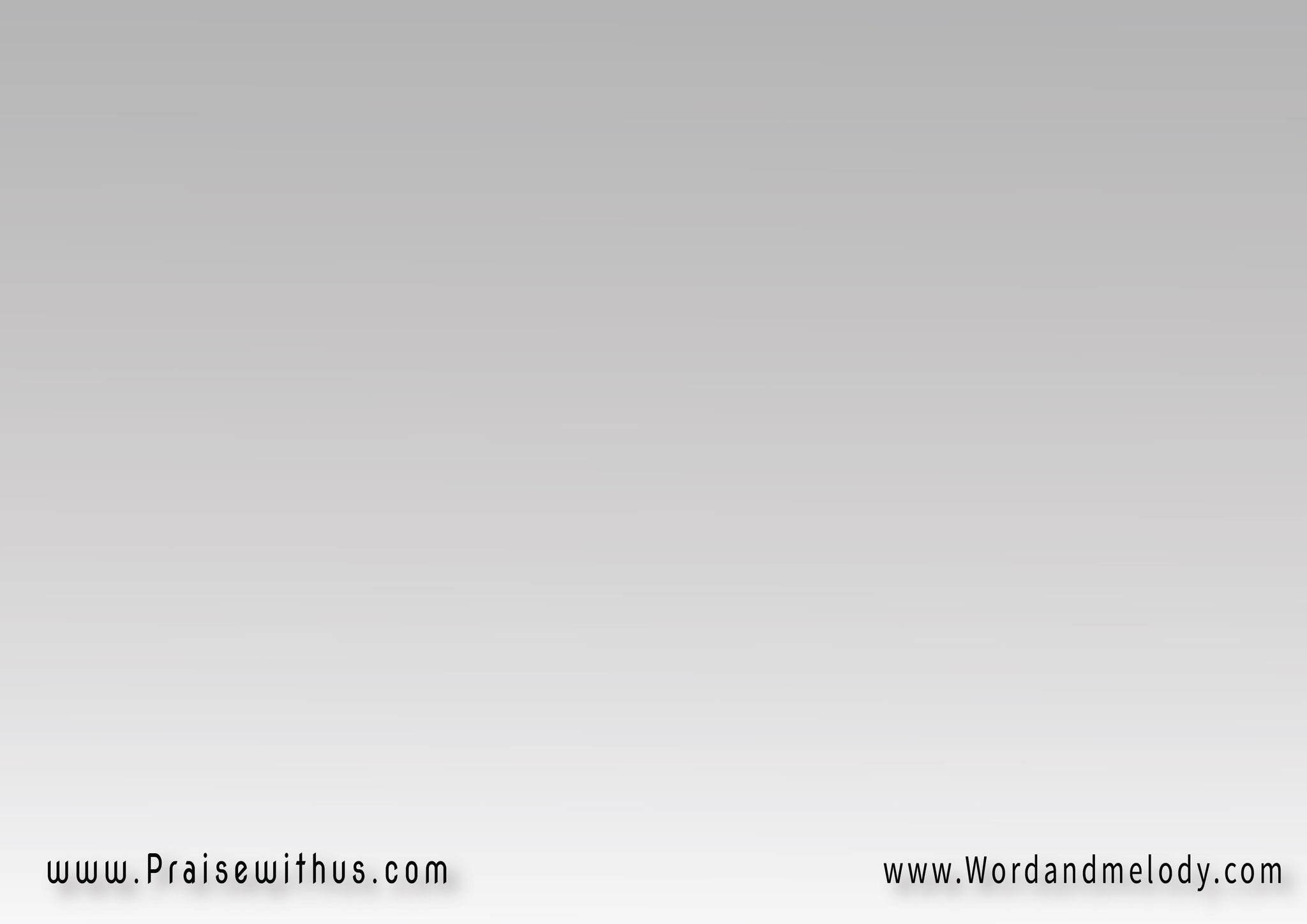 أحفظني يا اللهلأني عليكَ توكلتُلأني عليكَ توكلتُ
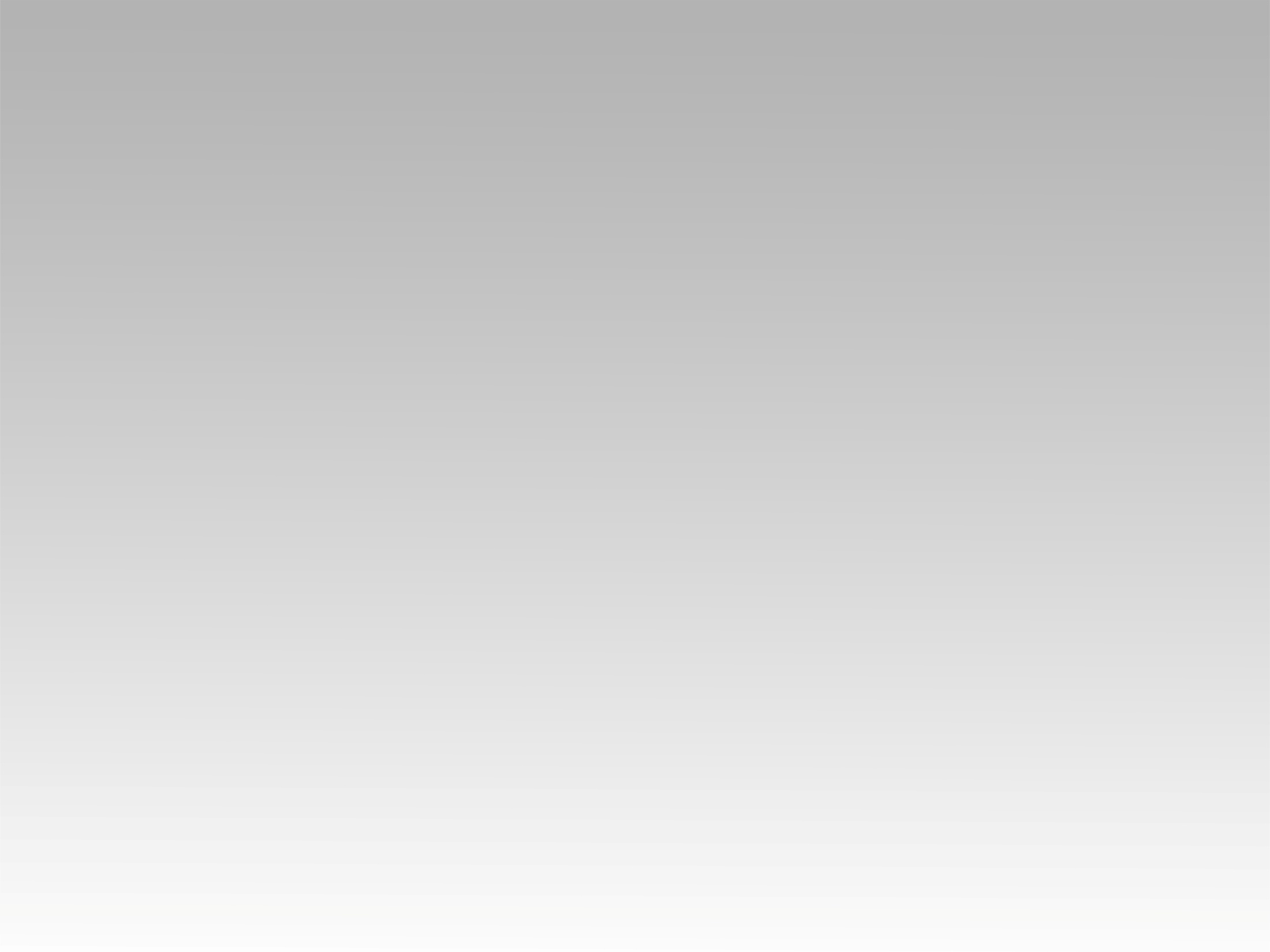 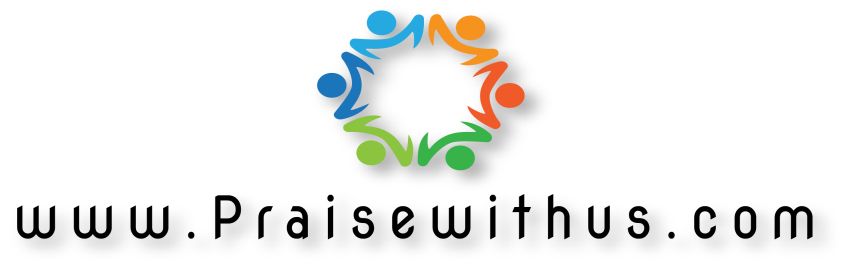